WELL COME
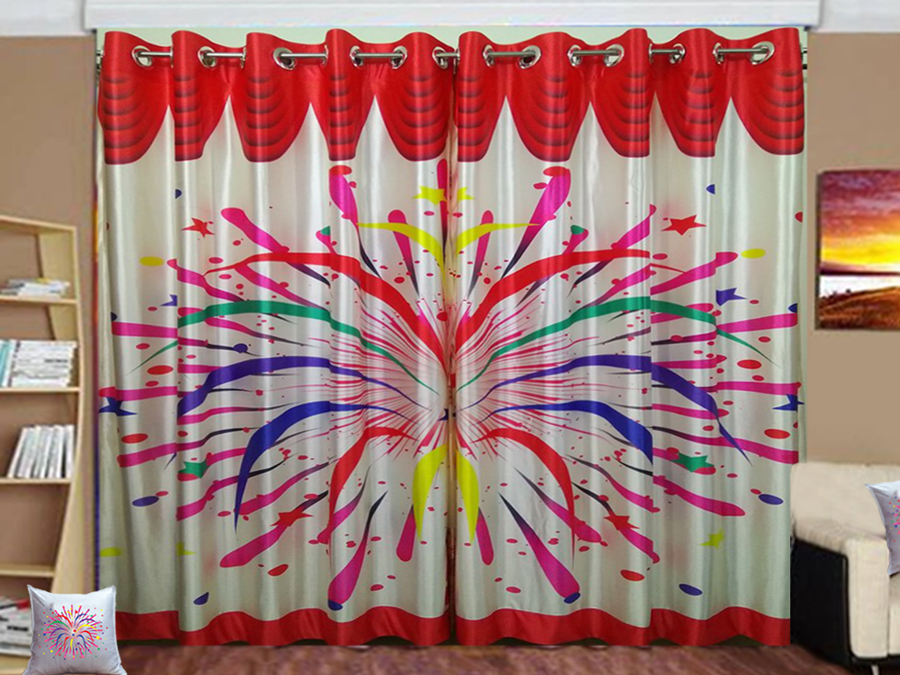 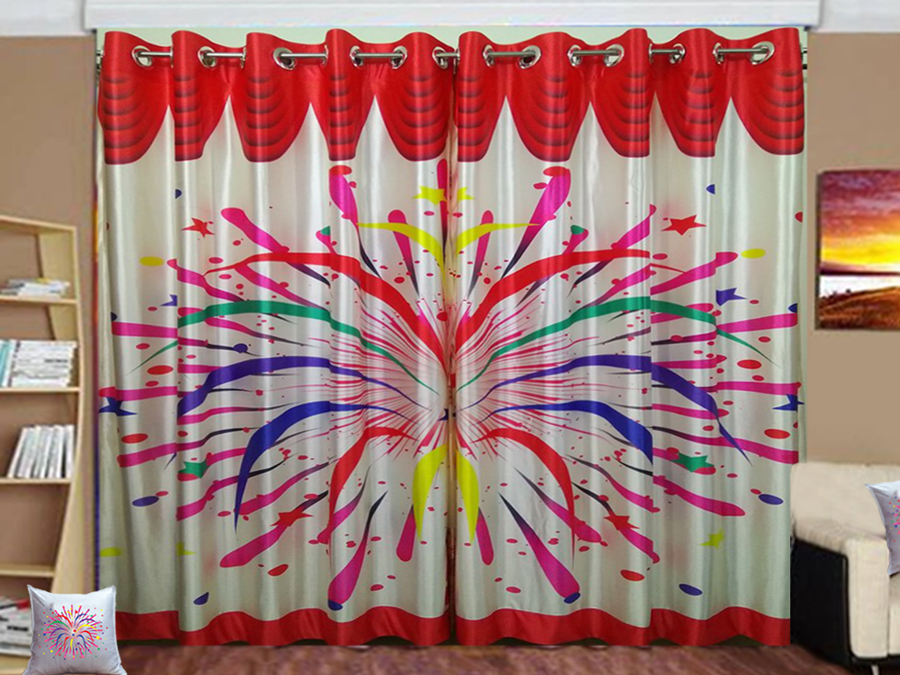 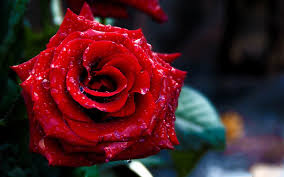 স্বাগতম
শিক্ষক পরিচিতি
পাঠ পরিচিতি
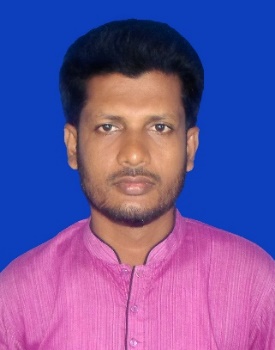 অষ্টম  শ্রেণি 
 অধ্যায়  পঞ্চম  
বিষয়ঃ তথ্য ও যোগাযোগ প্রযুক্তি
মোঃ মোস্তাফিজুর রহমান
সহকারী শিক্ষক
নিত্যানন্দপুর মাধ্যমিক বিদ্যালয়
হরিনাকুন্ডু,ঝিনাইদাহ
Email :  mustafig7@gmail.com
ছবিগুলো লক্ষ্য করি
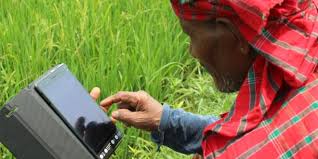 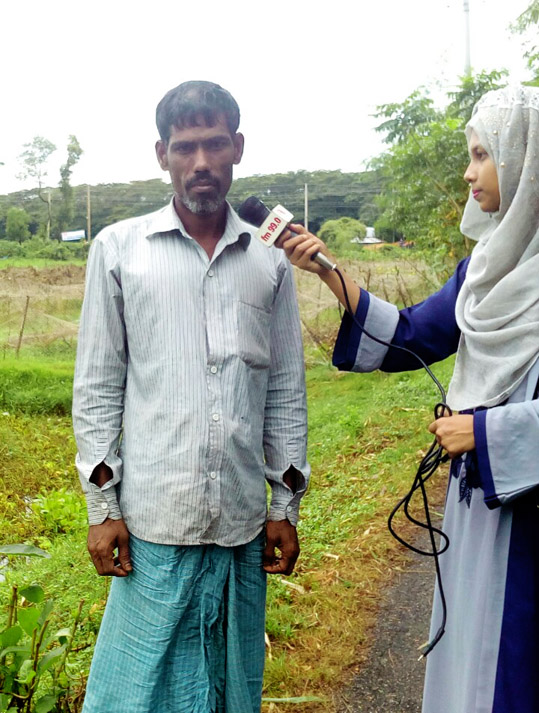 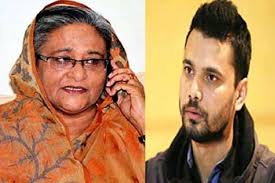 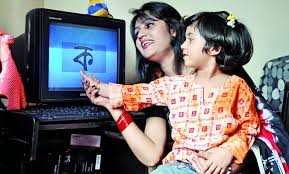 আজকের পাঠ
দৈনন্দিন সমস্যা সমাধানে ইন্টারনেটের ভুমিকা ।
শিখনফল
এই পাঠ শেষে শিক্ষার্থীরা 

ইন্টারনেট কি তা বলতে পারবে ,
২.দৈনন্দিন  জীবনে ইন্টারনেটের গুরুত্ব বর্ণনা করতে পারবে,
৩.দৈনন্দিন  জীবনের সমস্যা  সমাধানে ইন্টারনেট ব্যবহারের             ভুমিকা ব্যাখ্যা করতে পারবে ।
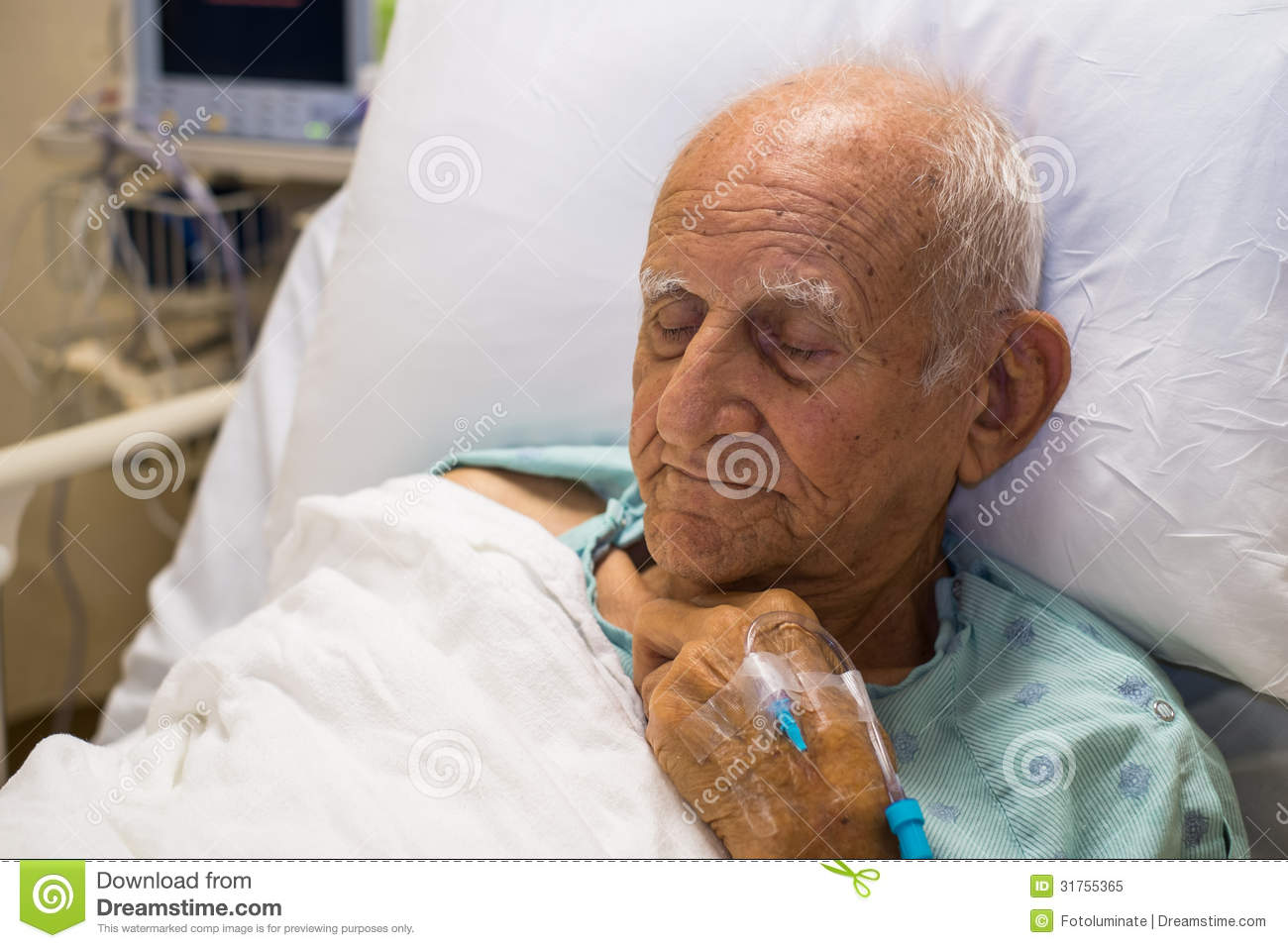 রাকিবের বাবা গভীর রাতে অসুস্থ হয়ে পড়েন
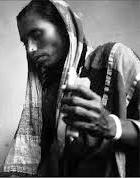 রাকিবের  মা শত চেষ্টা করেও কারো সঙ্গে কোন যোগাযোগ পাচ্ছে না
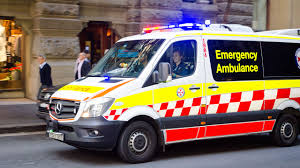 হঠাৎ বাড়ির সামনে একটি এ্যাম্বুলেন্স হাজির হল
রাকিব তাঁর মাকে জানায় সে ইন্টারনেট থেকে হাসপাতালের নম্বর নিয়ে ফোন করেছে । সময় মত ব্যবস্থা নেওয়ায় তিনি সুস্থ্য হয়ে ওঠেন
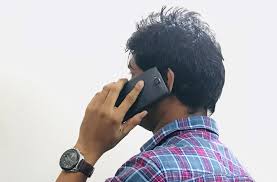 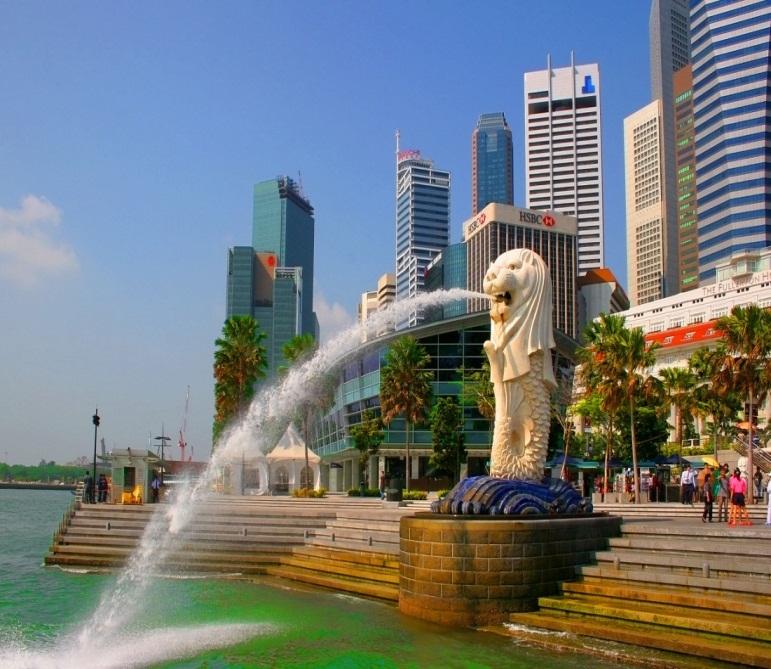 সুজয় ও তার মা-বাবা ছুটিতে সিঙ্গাপুরে বেড়াতে যায়।
হঠাৎ করে সুজয়ের বাবা অসুস্থ হয়ে হাসপাতালে ভর্তি হয়
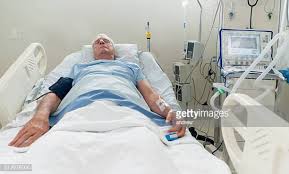 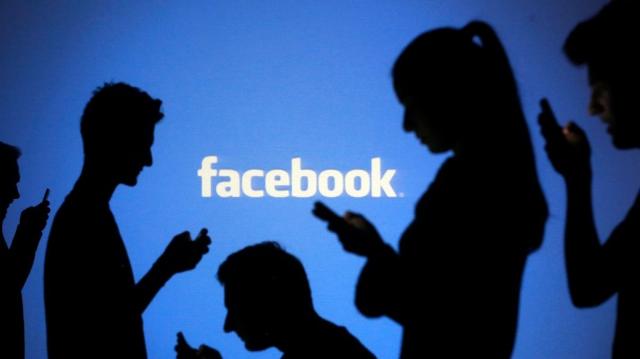 রক্তের প্রয়োজন তথ্যটি সে ফেসবুকির মাধ্যমে জানিয়ে দিল, সিঙ্গাপুরে অবস্থানরত অনেকেই তার পাশে দাড়াল
একক কাজ
উপরের দুটি ঘটনার মধ্যে একটি মিল রয়েছে, মিলটি কোথায়?
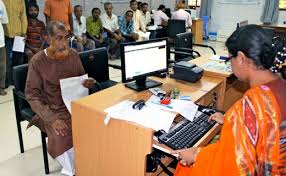 ইন্টারনেট তথ্য প্রদানে সহায়তা করে
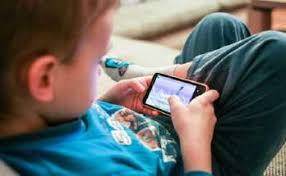 ইন্টারনেট থেকে তথ্য খুজলে নিজের দক্ষতা বৃদ্ধি পায়
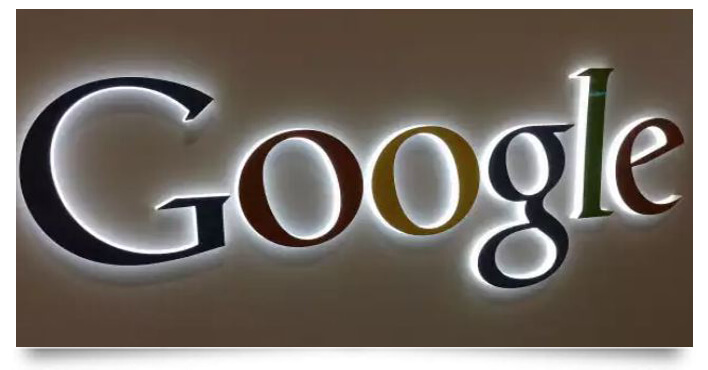 জনপ্রিয় সার্চ ইঞ্জিন
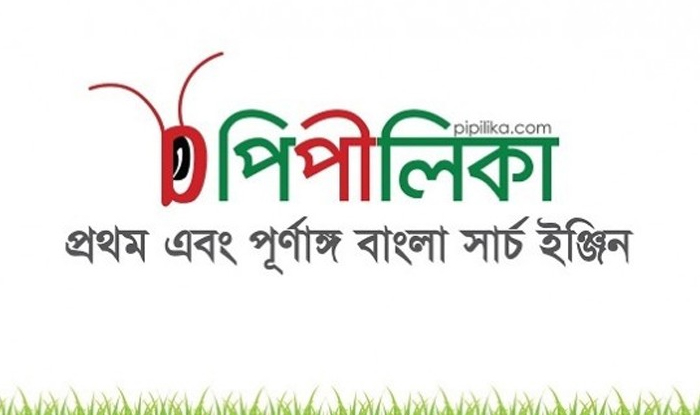 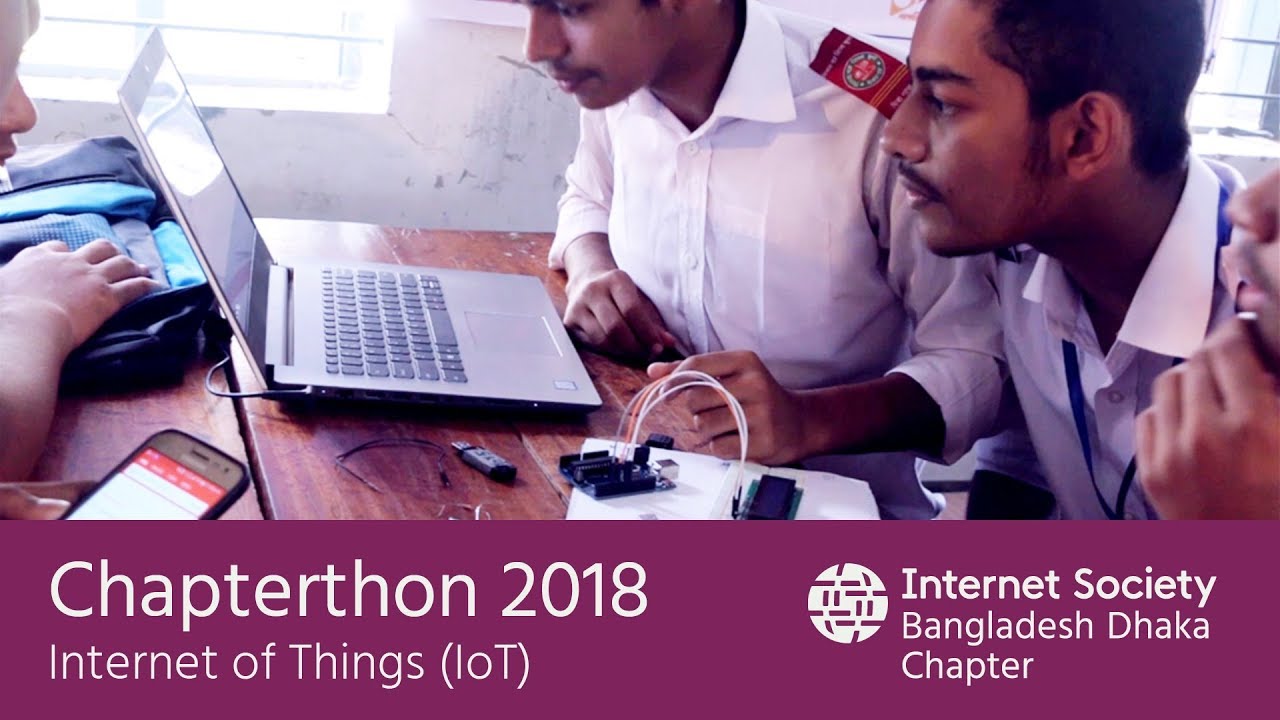 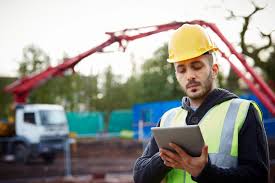 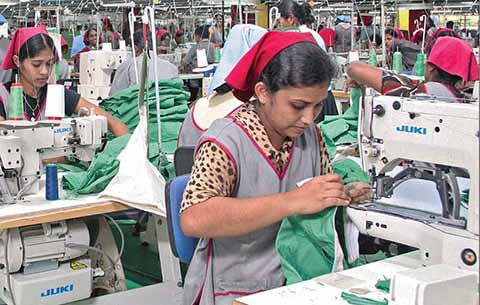 sirajulislam3878@gmail.com
দলীয় কাজ
দৈনন্দিন জীবনে ইন্টারনেট  কিভাবে দক্ষতা বাড়ায় ?
১০ মিনিট
সময়
মূল্যায়ন
১.বাবুল কথায় বেড়াতে গিয়েছিল ?
২.সব থেকে জনপ্রিয় সার্চ ইঞ্জিন এর নাম কি?
বাড়ির কাজ
দৈনন্দিন সমস্যা সমাধানে ইন্টারনেট থেকে কী ধরনের সহায়তা পেতে পারি তার একটি তালিকা তৈরি কর ?
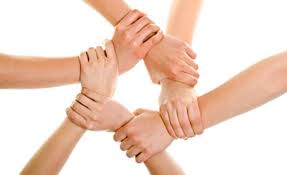 ধন্যবাদ